A.A. 2024-2025Master degree in Evolutionary BiologySchool of ScienceUniversity of PadovaMOLECULAR METHODS and BIOINFORMATICSProf. STEFANIA BORTOLUZZI
LECTURE OVERVIEW
Introduction to bioinformatics
Biosequences, genes, genome and transcriptome
High-throughput methodologies
BIOINFORMATICS - DEFINITIONS
The application of computer technology to organize and analyze biological data.

 Analysis of proteins, genes, and genomes using computer algorithms.
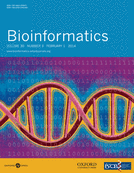 NIH: “research, development, or application of computational tools and approaches for expanding the use of biological, medical, behavioral or health data, including those to acquire, store, analyze, or visualize such data”
BIOINFORMATICS
BIOINFORMATICS
The study and application of computing methods for classical biology
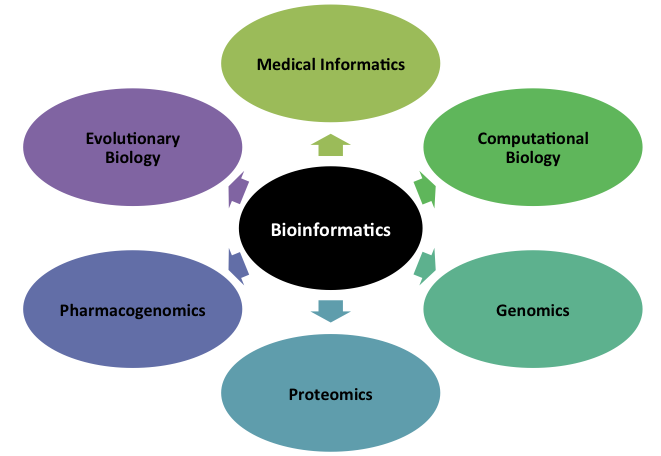 [Speaker Notes: SINONIMO BIOINFORMATICS
A SUA VOLTA MOLTE DISCIPLINE FIGLIE]
BIOINFORMATICS
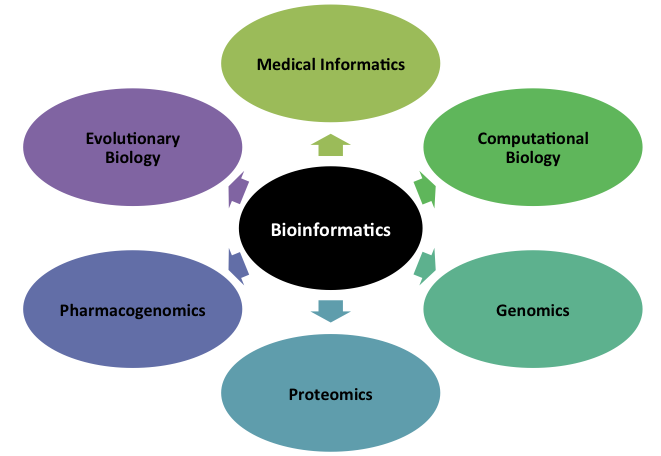 Analysis and comparison of the entire genome of a single species or of multiple species
[Speaker Notes: Computational and Statistical Genetics.]
BIOINFORMATICS
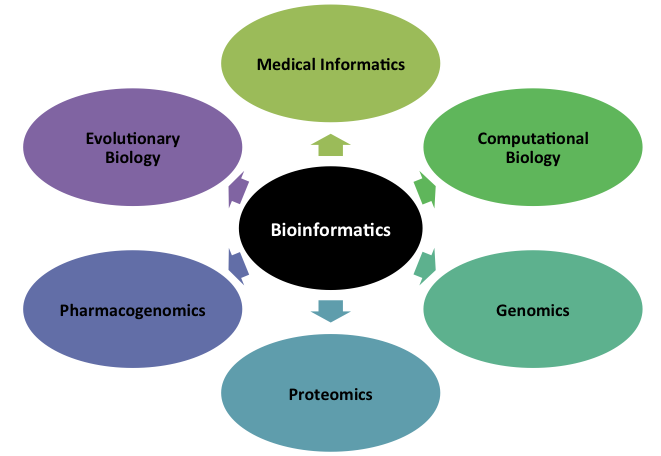 Study of how the genome is expressed in proteins, and of how these proteins function and interact
BIOINFORMATICS
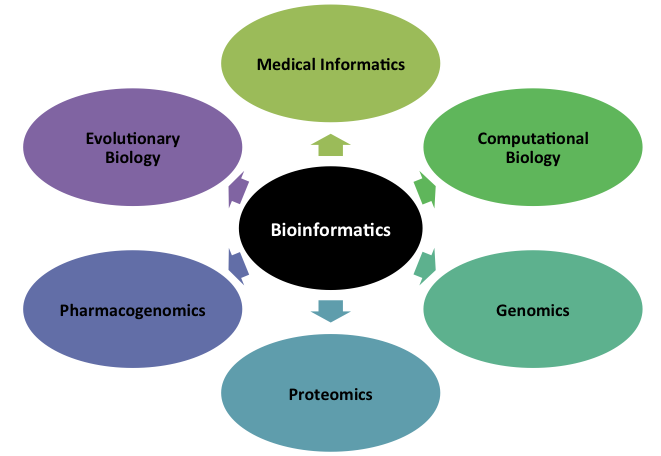 The application of genomic methods to identify drug targets, for example, searching entire genomes for potential drug receptors
[Speaker Notes: Pharmacogenomics is the study of how genes affect a person’s response to drugs. 
This relatively new field combines pharmacology (the science of drugs) and genomics (the study of genes and their functions) to develop effective, safe medications and doses that will be tailored to a person’s genetic makeup.]
BIOINFORMATICS
Study of the evolutionary processes that produced the diversity of life, the descent of species, and the origin of new species.
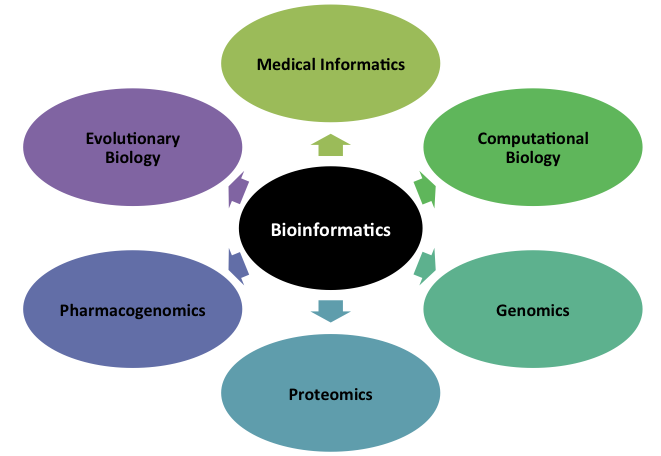 BIOINFORMATICS
The study and application of computing methods to improve communication, understanding, and management of medical data
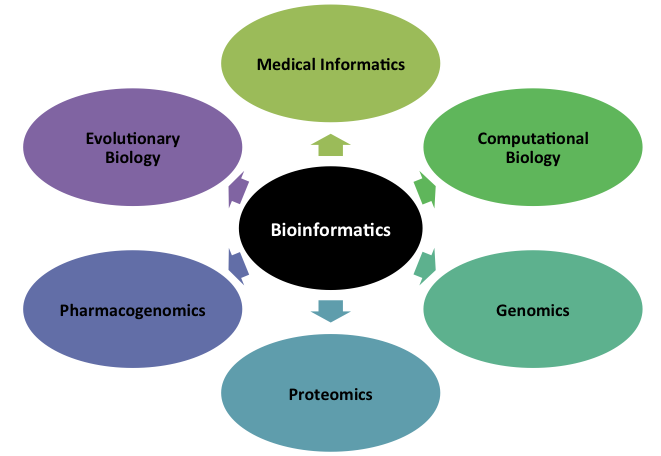 [Speaker Notes: Biomedical informatics (BMI) is the interdisciplinary, scientific field that studies and pursues the effective uses of biomedical data, information, and knowledge for scientific inquiry, problem solving and decision making, motivated by efforts to improve human health.]
BIOINFORMATICS: Main areas
Development and implementation of software to store, disseminate and process different types of information
Development of new algorithms and statistical methods to integrate different data, search and study different types of relationships and interactions in large datasets
Analysis and interpretation of various types of data, such as biosequences, structures, interactions
BIOINFORMATICS: Aims
Databases (design, handling, ...)
Sequence data analysis
Analysis of gene expression data
Prediction of structures
Prediction of gene functions
Understading evolution and population dynamics
Identification of risk factors for diseases
Identification of drug targets and drug design
Increase understanding of biology at a functional level
Model the functioning of cells and organisms, e.g. through regulatory and metabolic networks
CELL
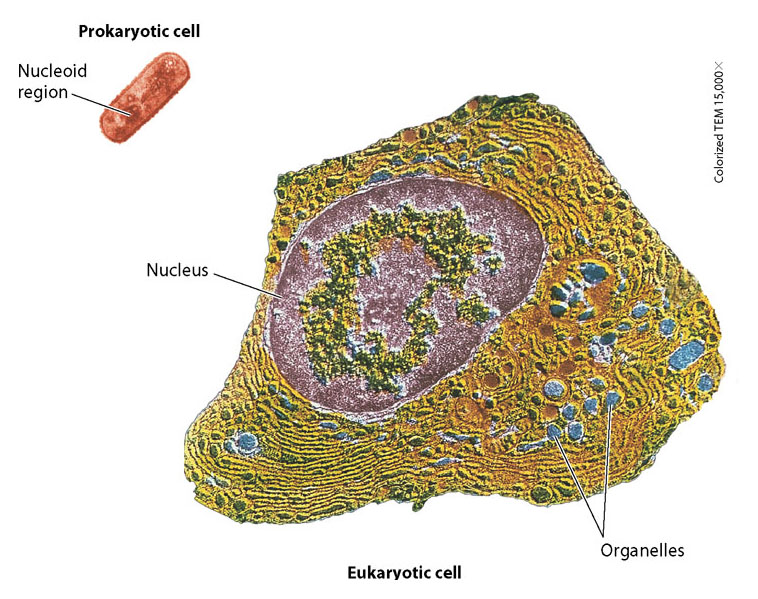 CELL
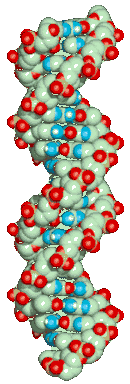 Proteina
DNA
RNA
Genoma
Trascrittoma
Proteoma
CENTRAL DOGMA OF BIOINFORMATICS AND GENOMICS
CENTRAL DOGMA OF MOLECULAR BIOLOGY
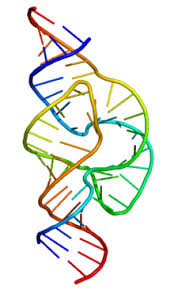 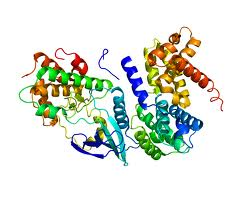 Trascrizione
Traduzione
CELL
CELL
The role of bioinformatics
These billions of sequences present challenges and opportunities, to study many different biological problems, such as: 
Cell states in relation to cell cycle, differentiation, disease etc. 
Process regulation, …
ORGANISM
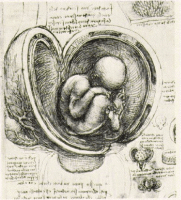 TIME    
Development
Differentiation
Space and state
Body region, physiology, 
pathology, pharmacology
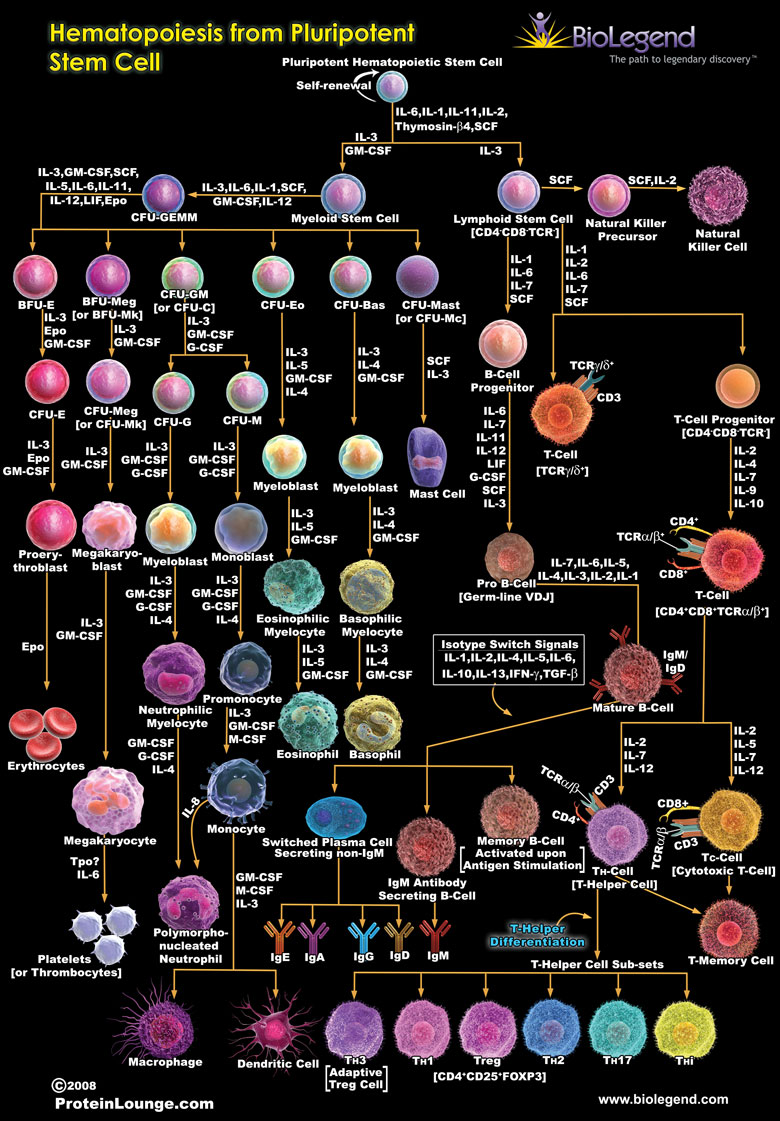 ORGANISM
The role of bioinformatics
Study of the genome, and particularly the set of genes expressed in RNA transcripts and protein products.
Bioinformatic tools can be used to describe qualitative and quantitative changes in the elements considered:
during development, 
in relation to the different areas of the body,
and in a very broad range of physiological or pathological states.
TREE OF LIFE
Darwin (1837)						Haeckel (1866)
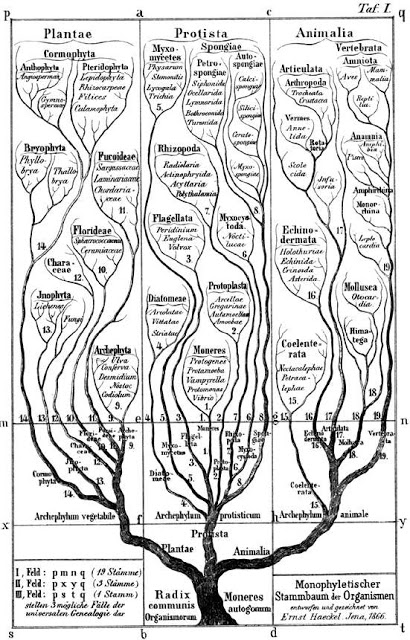 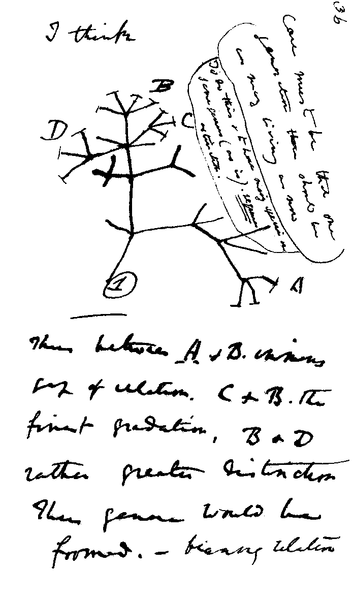 “The green and budding twigs may represent existing species; and those produced during former years may represent the long succession of extinct species.”
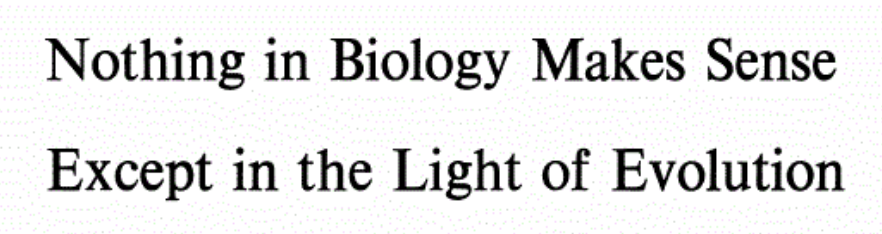 (Dobzhansky, 1973)
[Speaker Notes: l’idea di evoluzione nella concettualizzazione dei fenomeni biologici e la sua progressiva ridefinizione sulla base degli sviluppi teorici e tecnici delle scienze biologiche sono tra le più significative conquiste intellettuali della scienza]
TREE OF LIFE
Today living beings have evolved from other ancestral ones and are linked to each other by evolutionary relationships
 The study of the genetic heritage (genome) of species allows us to reconstruct their past history and relationships with other species  phylogenetic trees
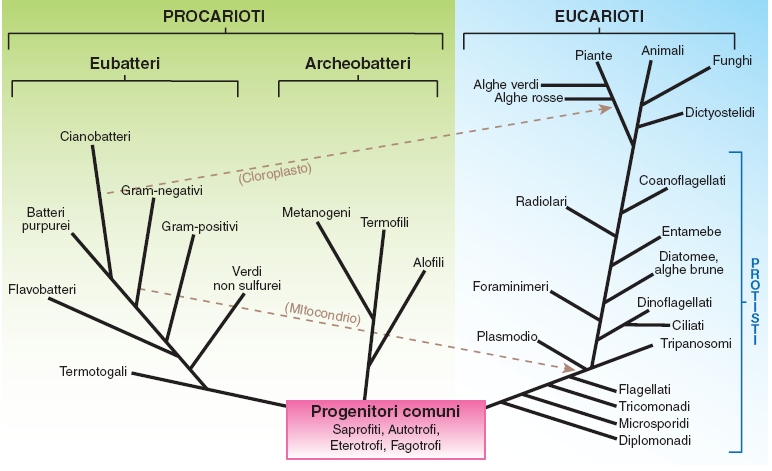 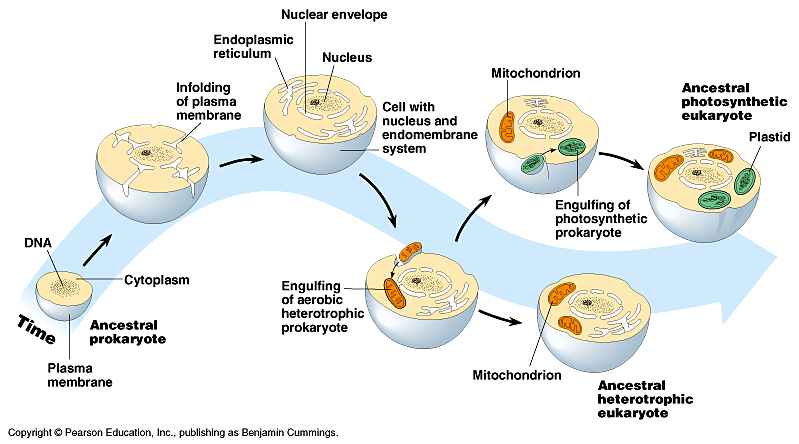 TREE OF LIFE WITH ENDOSYMBIOSIS
TREE OF LIFE
The role of bioinformatics
Historically, molecular evolution was the first biology area that resorted to computer science -> birth of bioinformatics
Study evolutionary processes (from macro- to micro-evolution)
Reconstruct past history
Understand evolutionary pressures in relation to functional information and vice versa
BIOINFORMATICS: WHICH DATA?
DATA
BIOINFORMATICS: WHICH DATA?
THE BIG DATA ERA
“Researchers need to be obliged to document and manage their data with as much professionalism as they devote to their experiments.”
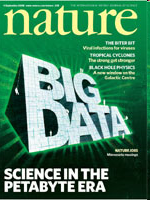  Importance of data:
 Retrieval
 Integration
 Analysis
Nature journal Issue of 4  2008
 An at least basic knowledge of bioinformatic methods in unavoidable also for experimental researchers
 Bioinformatics
from basic methods for managing biosequences to systems biology models
THE BIG DATA ERA
Big data become pervasive in biology several years ago and they came to stay
High-throughput experimental methodologies allow studying many processes on a genomic scale, or using comparative genomics
The availability of experimental data and knowledge requires quantitative approaches based on computer science and statistics to study biological phenomena
Molecular alphabet
NUCLEIC ACIDS AND PROTEINS ARE LINEAR POLYMERS  BIOSEQUENCES
DNA and RNA are linear polymers of nucleotides, specialized in the storage, transmission and use of genetic information
 Proteins, and also nucleic acids (RNA particularly) fold in 3D space, and perform different activities (e.g. catalysis)
CENTRA DOGMA OF BIOLOGY
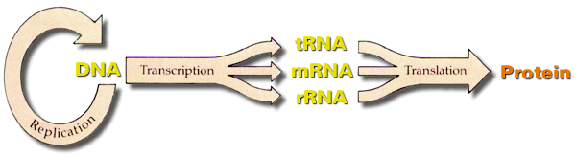 Non coding RNA
DATABASES AND DATA RETRIEVAL
Biosequences and Gene-related info
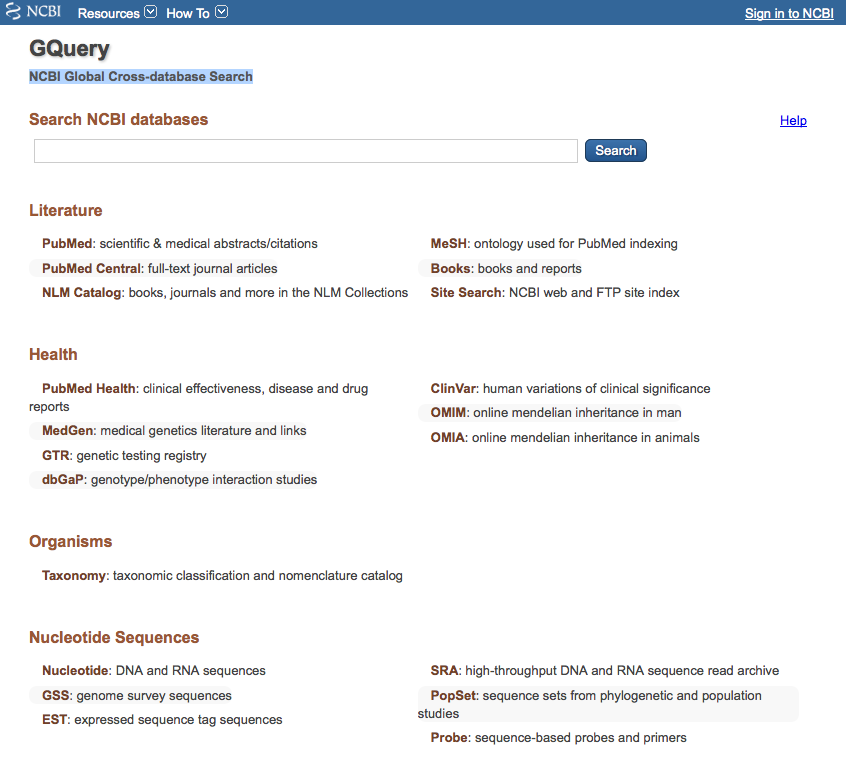 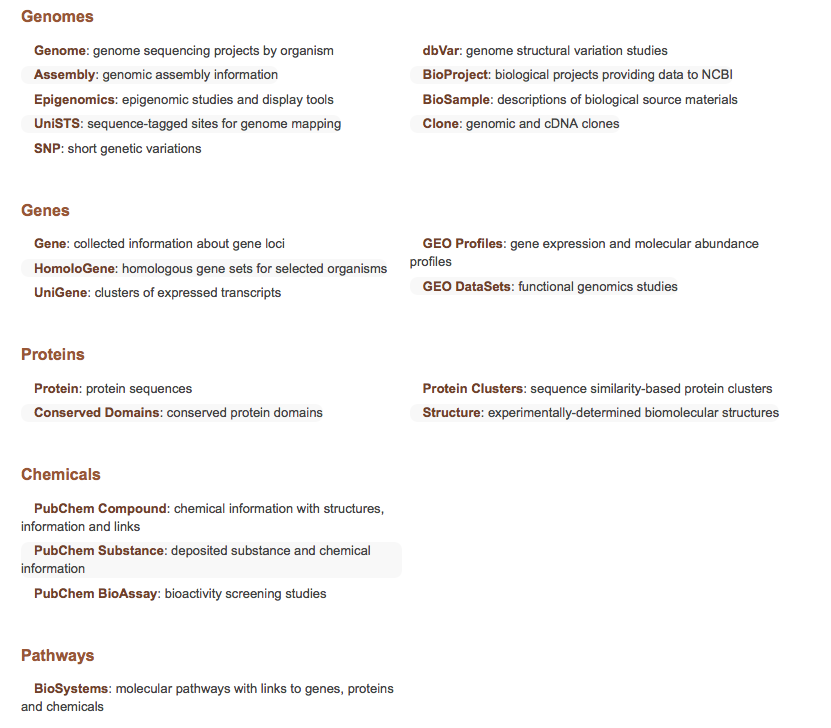 NIH BIG DATA to Knowledge (BD2K)
With advances in technologies, investigators are increasingly generating and using large, complex, and diverse datasets.

Consequently, the biomedical research enterprise is increasingly becoming data-intensive and data-driven. 

However, the ability of researchers to locate, analyze, and use Big Data (and more generally all biomedical and behavioral data) is often limited for reasons related to access to relevant software and tools, expertise, and other factors. 

D2K aims to develop the new approaches, standards, methods, tools, software, and competencies that will enhance the use of biomedical Big Data by supporting research, implementation, and training in data science and other relevant fields.
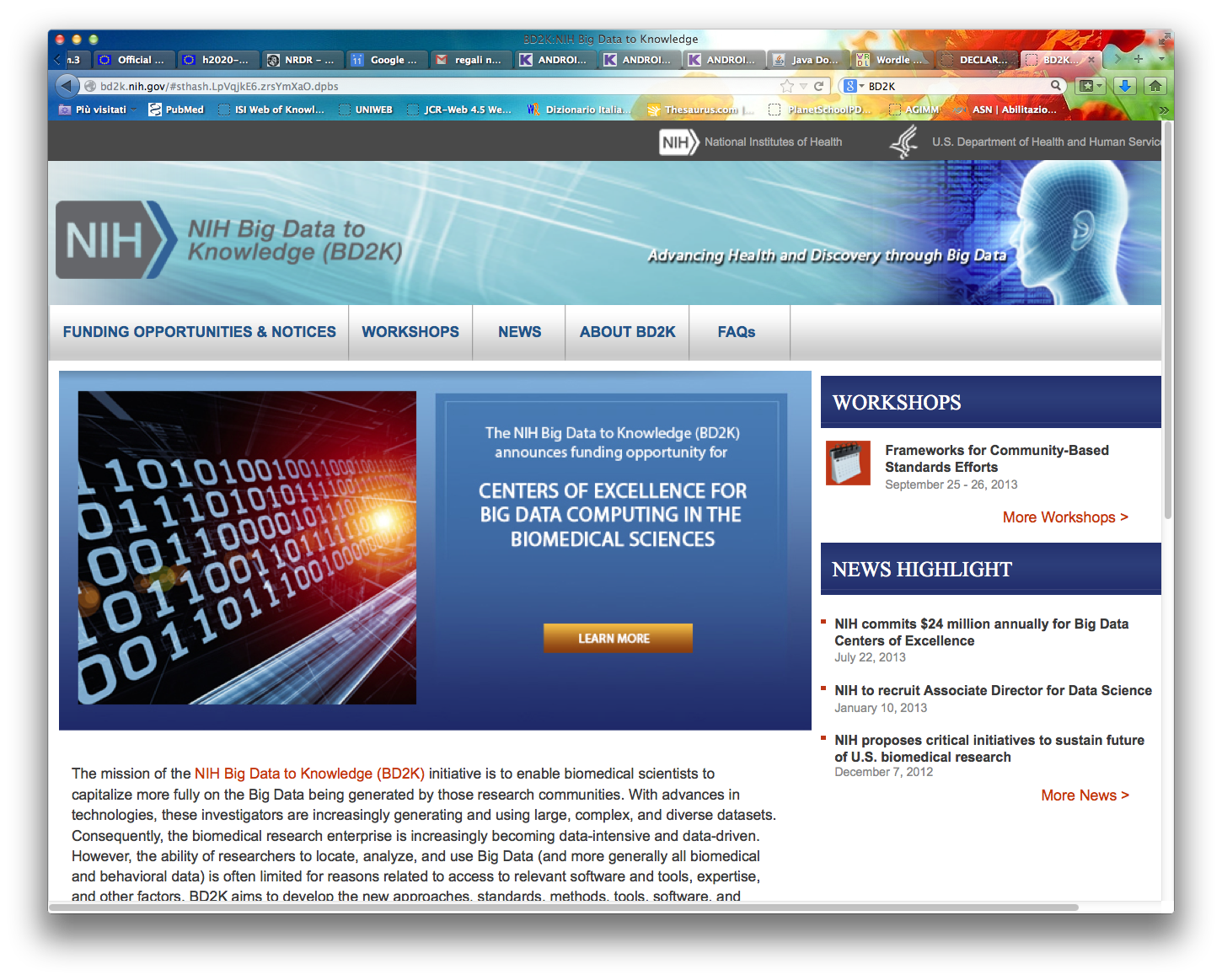 Deep sequencing
Evolution of DNA sequencing technologies
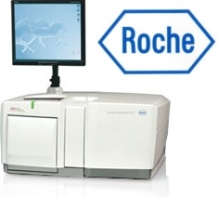 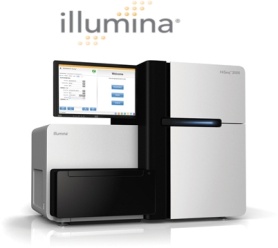 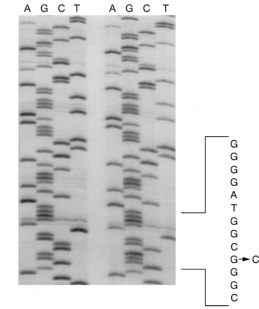 GridION X5
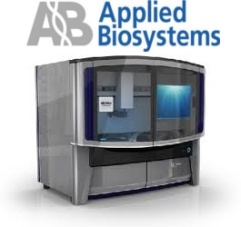 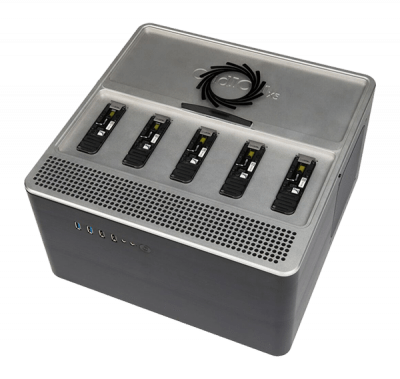 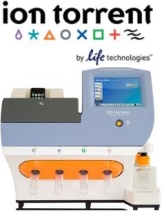 Roche/454
Illumina/Solexa
ABI/Solid
LifeTechnologies’ IonTorrent
Oxford Nanopore
Since:	            ‘70s	                   2004 		                            today			
Read length:   1000 bp             35-1000 bp	           100-150 bp	     up to 4Mb
Throughput:   300 Kb/run	      700-50 Mb/day       >30 Gb/day        200 Gb
[Speaker Notes: Cominciamo con uno scorcio sull’evoluzione delle tecnologie di sequenziamento.
Fin dagli anni settanta (‘75 o ‘77) è stato utilizzato il metodo Sanger. (chain termination method, dideoxynucleotides ddNTPs) Questa tecnica nel corso degli anni è stata perfezionata ed automatizzata fino a raggiungere sequenze, o reads, lunghe fino a mille paia di basi, e fino ad un totale di trecento (384) sequenze per esperimento. Il metodo Sanger richiede però lunghi tempi di preparazione dei campioni (clonazione) e la quantità di paia di basi sequenziate è relativamente bassa. 
A partire dal 2004 sono state introdotte le tecnologie di sequenziamento chiamate Next Generation Sequencing, o NGS, sviluppate da compagnie come Roche/454 , Applied Biosystems/Solid o Illumina/Solexa. La caratteristiche principali di queste tecnologie sono la brevità delle reads sequenziate, in un range tra 35 e 1000 paia di basi a seconda della macchina utilizzata, e l’alto parallelismo automatizzato dei processi di sequenziamento, che permette di ottenere un’enorme quantità di basi sequenziate per ogni esperimento. Per questa caratteristica ci si riferisce al Next generation Sequencing anche con il termine di Massive Parallel Sequencing. Confrontando con il metodo della prima generazione vediamo come il numero di paia di basi sequenziate è da uno a due ordini di grandezza superiore. 
Già dallo scorso anno sono state presentate nuove tecnologie che rappresentano un’ulteriore evoluzione dei metodi NGS, come l’Ion Torrent della Life Technologies o l’ Oxford Nanopore, che puntano alla riduzione dei costi e al miglioramento della qualità dei sequenziamenti, non rinunciando all’elevato throughput che caratterizza i metodi NGS.]
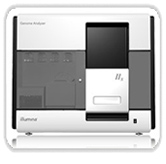 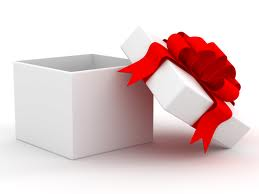 Millions of sequences 
(raw reads)
per sample
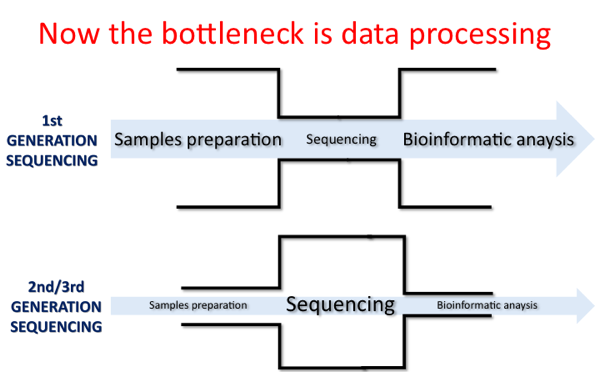 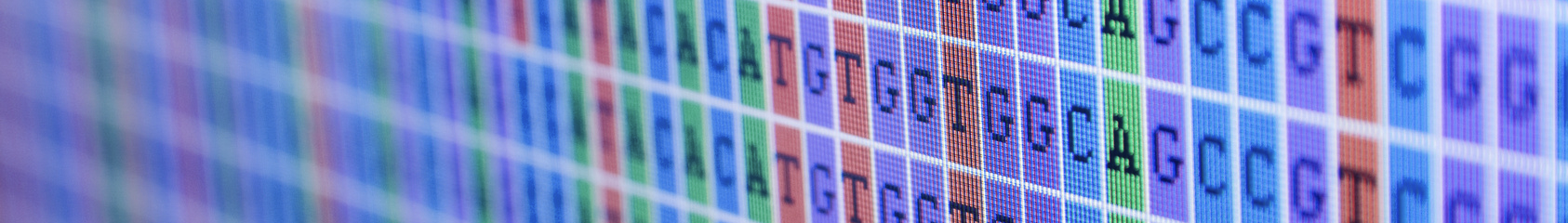 DNA and RNA seq
GENOME
TRASCRIPTOME
DE-NOVO
RE-SEQUENCING
LONG
SHORT
AMPLICON
EXOME
WHOLE
GENOME
CODING
NON CODING
miRNA
OTHER
Cons

Lot of data
Complex analysis
Different biological questions
Pros

Lot of data
High discovery power
Many applications
RNA-seq for Reverse Engineering of the genome state
Cells/Biosamples
Library preparation
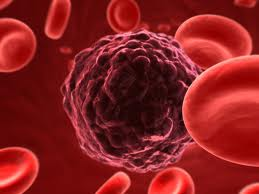 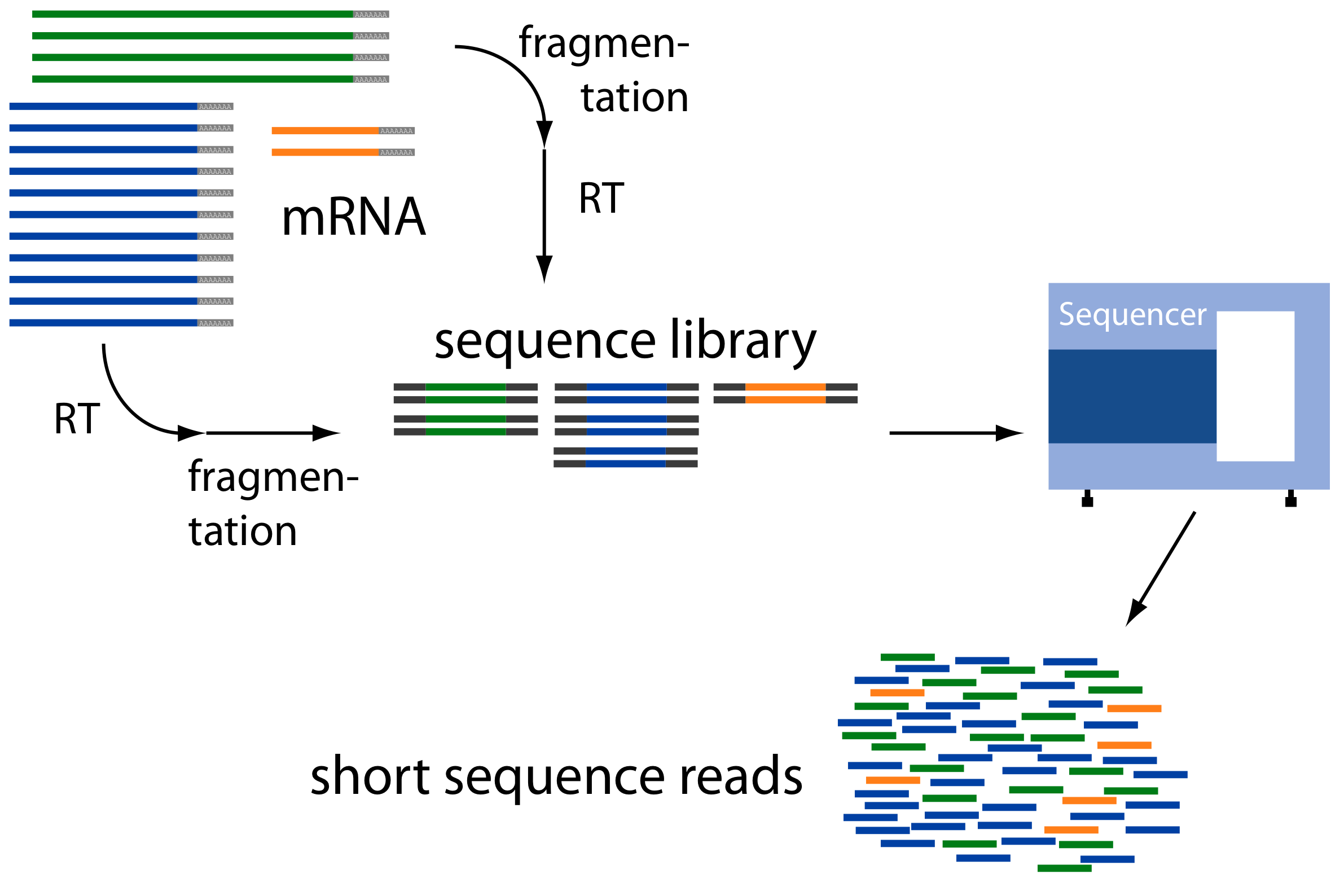 Sequencing
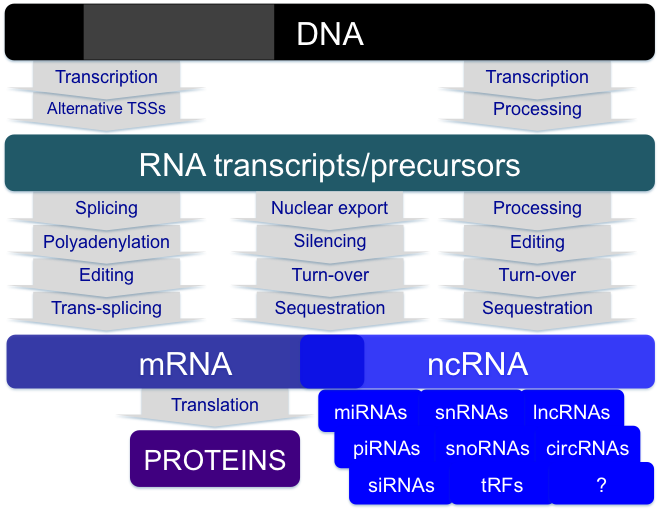 Computational analysis
 for reverse engineering
Genome
< 3% of the human genome encodes for proteins
>70% of the genome is pervasively transcribed (genomic-tiling array analysis; transcriptome sequencing data) in:
Coding RNA ( mRNA)
Many other transcripts including short and long RNAs with scarce coding potential
Most eukaryotic DNA in non coding
ENCODE project production phase showed that >80% of the genoma is active and play (mainly regulatory) functions
The non-coding transcriptome
RNA molecules can simultaneously contain sequence information and possess structural plasticity
 RNAs can both interact with DNA and other RNAs by complementary base pairing and provide binding sites for proteins
Well known non coding RNAs:
 rRNA and tRNA in translation
 snRNA and snoRNA in mRNA processing
 ribozymes
“RNA world” (W. Gilbert 1986)
DNA
Transcription
<3% of the genome is  important since transcribed/coding
 abundant “junk DNA”
RNA
Processing
mRNA
ncRNA
Translation
proteins
>70% transcribed in  “dark matter”
DNA
Transcription
Transcription
Alternative TSSs
Processing
RNA transcripts/precursors
Nuclear export
Splicing
Processing
Silencing
Polyadenylation
Editing
Turn-over
Editing
Turn-over
Sequestration
Trans-splicing
Sequestration
mRNA
ncRNA
Translation
miRNAs
snRNAs
lncRNAs
piRNAs
snoRNAs
circRNAs
proteins
siRNAs
tRFs
?
Diverse functional roles for ncRNAs uncovered
[Speaker Notes: Da transcibed dark matter a increase appreciation of the biological role or RNAs and integractions thereof
Concept of “transcribed dark matter”, i.e. transcripts with unknown function and meaning]